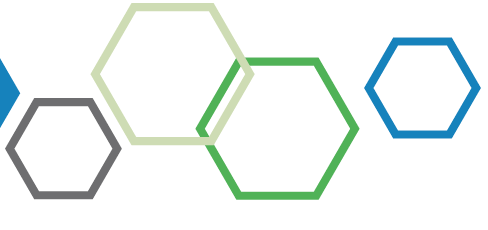 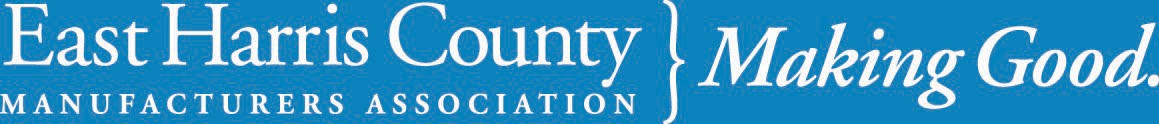 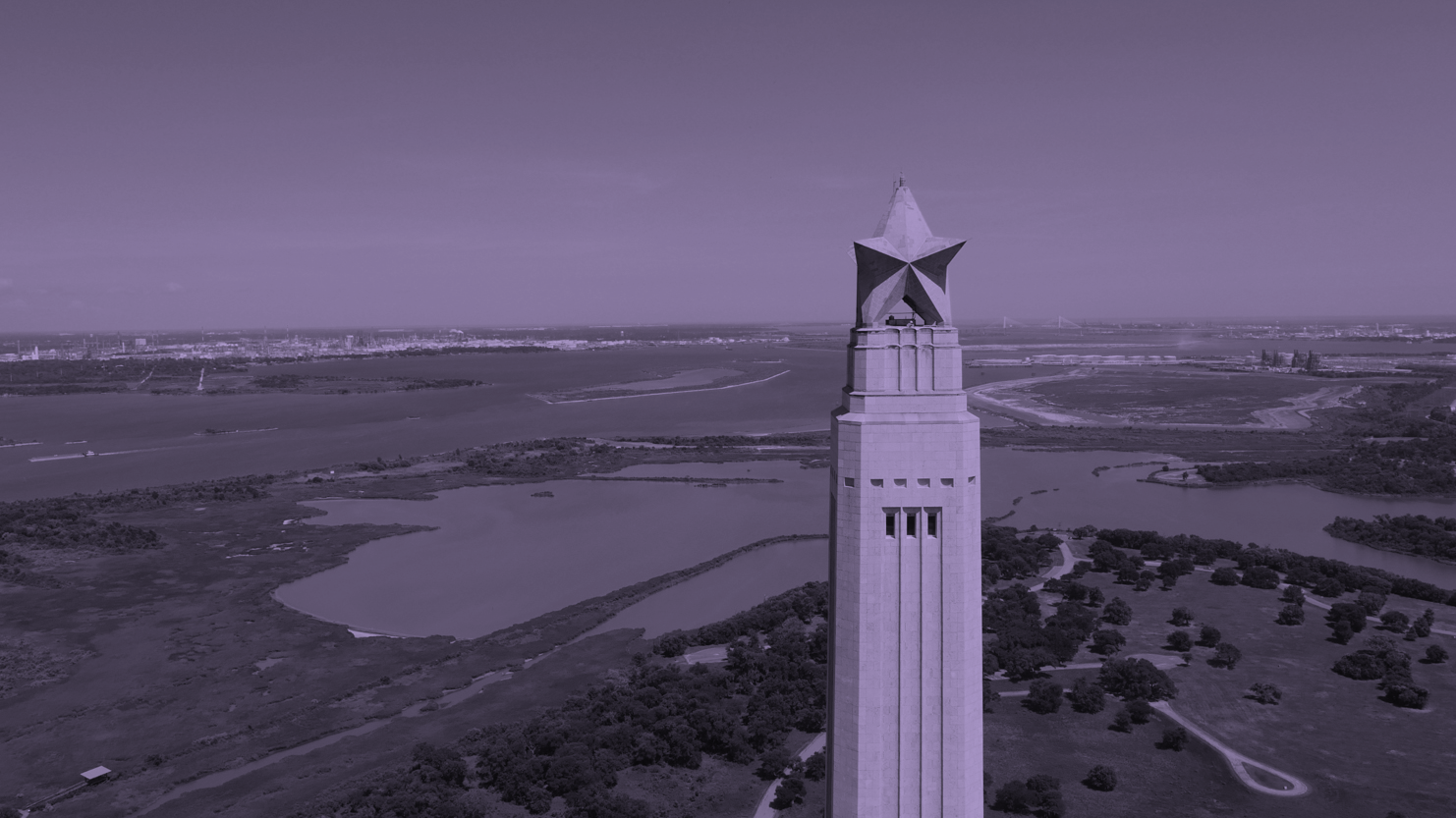 xxxxx
Committee Report
Name  Date
Emergency Management and Communications Committee
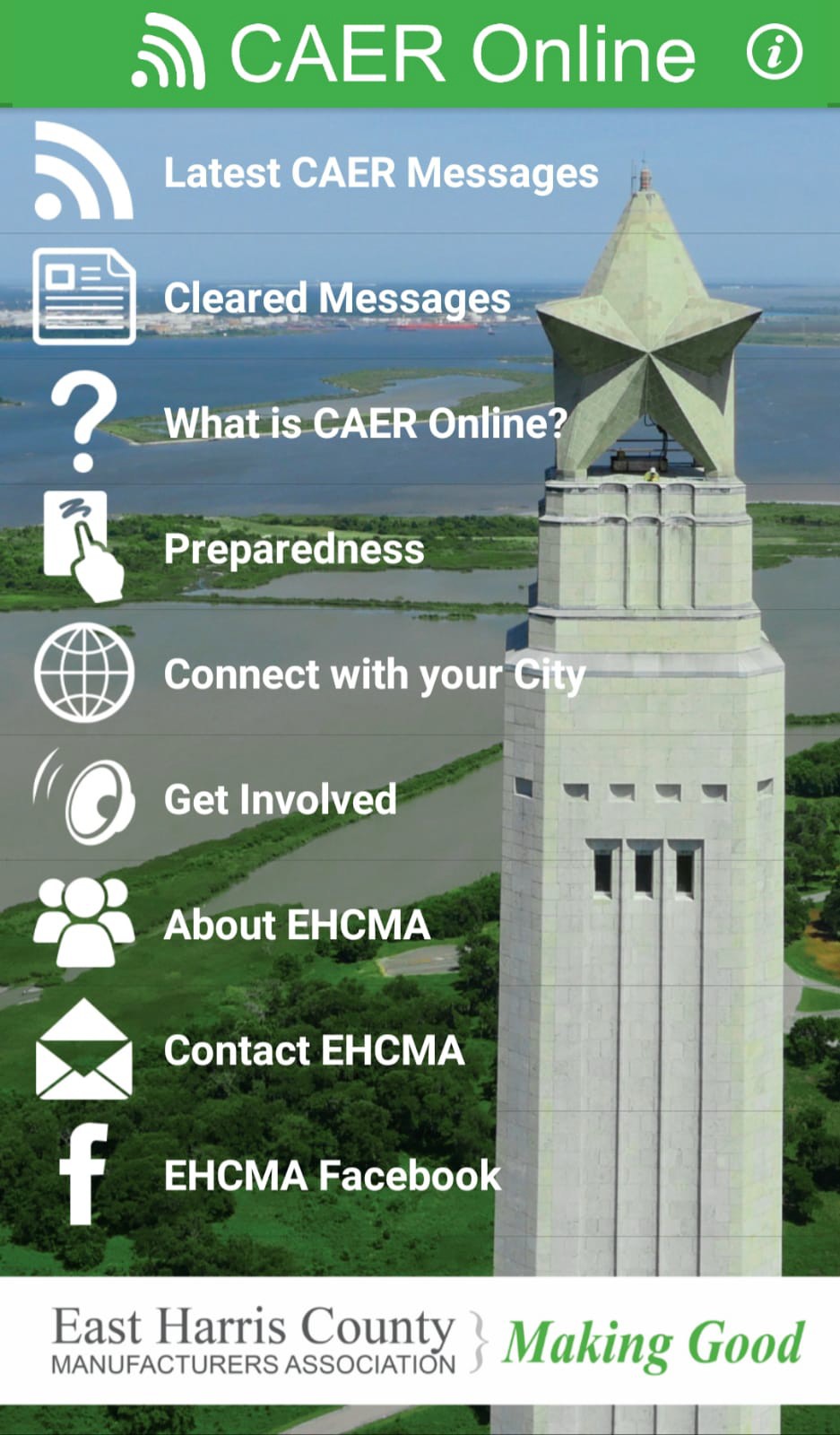 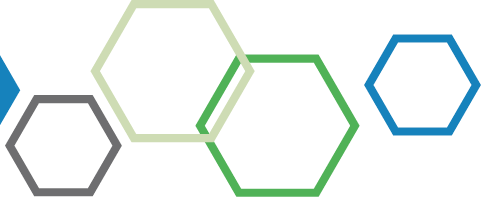 App Analytics from the time the App went Live in  December 2017
7,661 installs
Over 860 industry/agencies  people have attended training
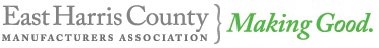 Total Pageviews (all  pages): 150,718
Breakdown:
Latest CAER Messages: 115,113
Cleared Messages: 15,412
Connect with your City: 6,961
What is CAER Online?: 4,843
Preparedness: 3440
Get Involved: 1454
EHCMA Facebook: 1742
About EHCMA: 955
Contact EHCMA: 798
NEW USERS One YearMay-May 1,400
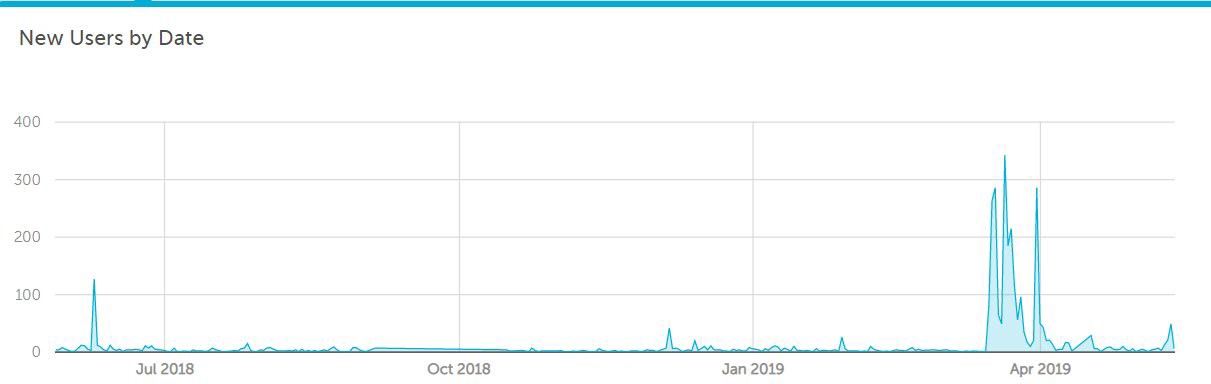 ITC
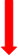 Page views one yearMay-May 28,476
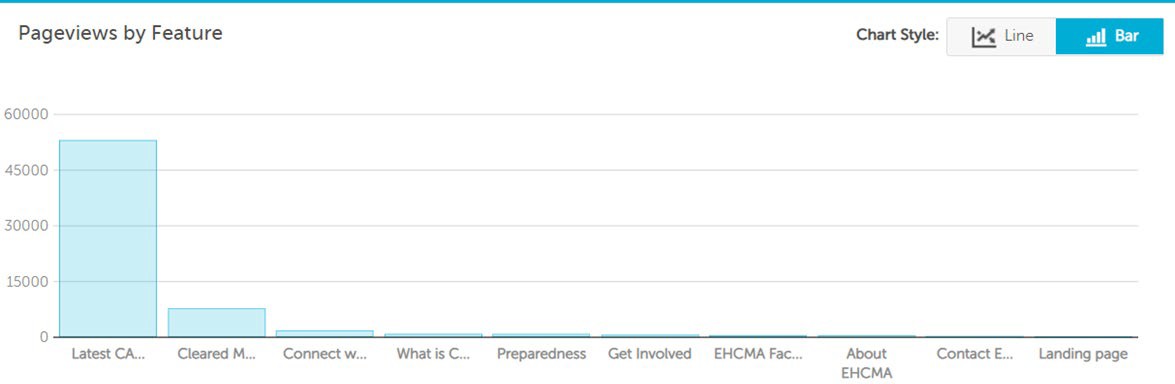 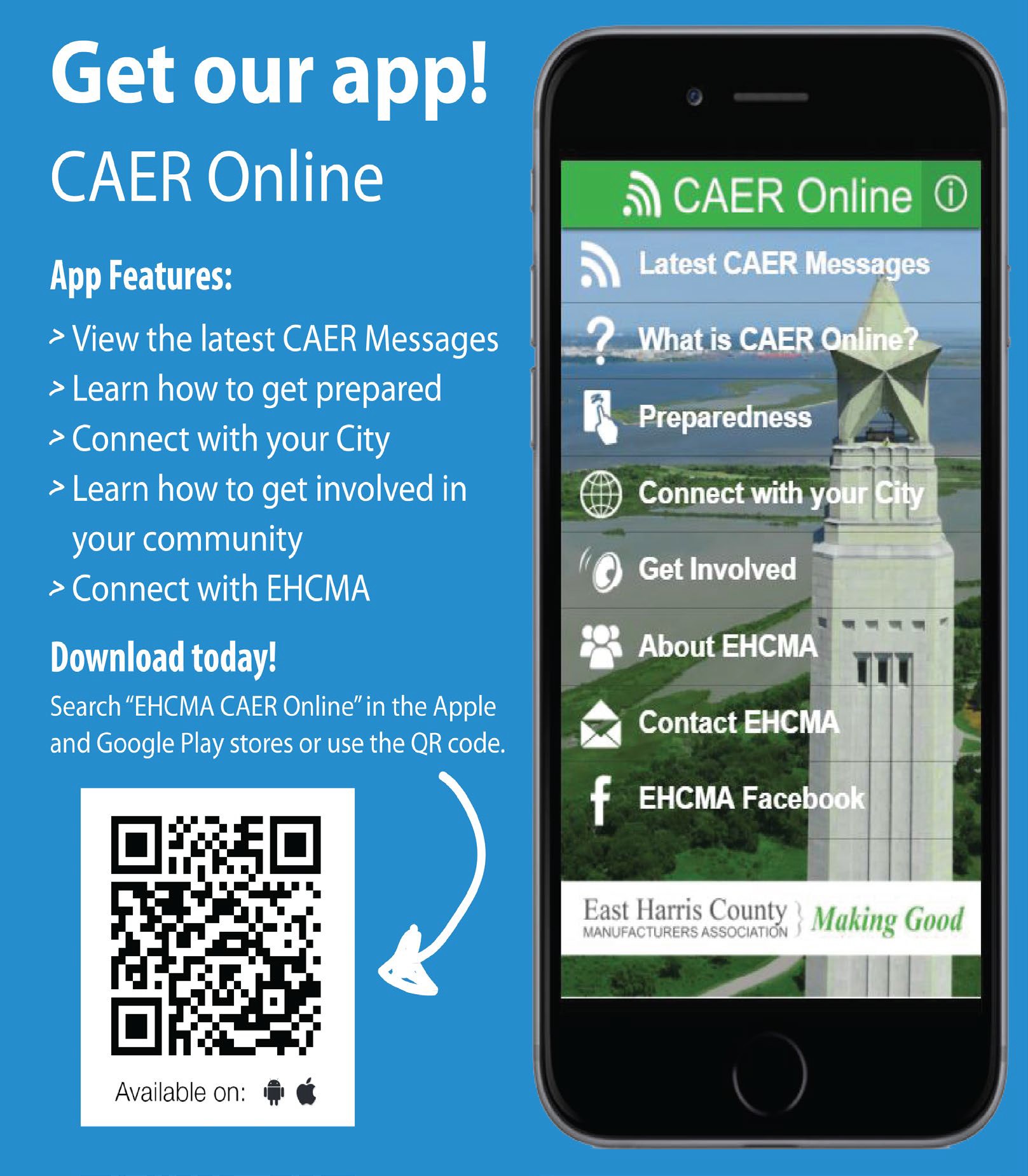 l
Enotify Yearly Data 2020
System Test – 14,651
Drill/Exercise – 1,241
Level 1/Courtesy – 3,488
A courtesy is a way to tell the community they may hear, see or smell something out of the ordinary. 
145 Sites using Enotify
Industry Status board
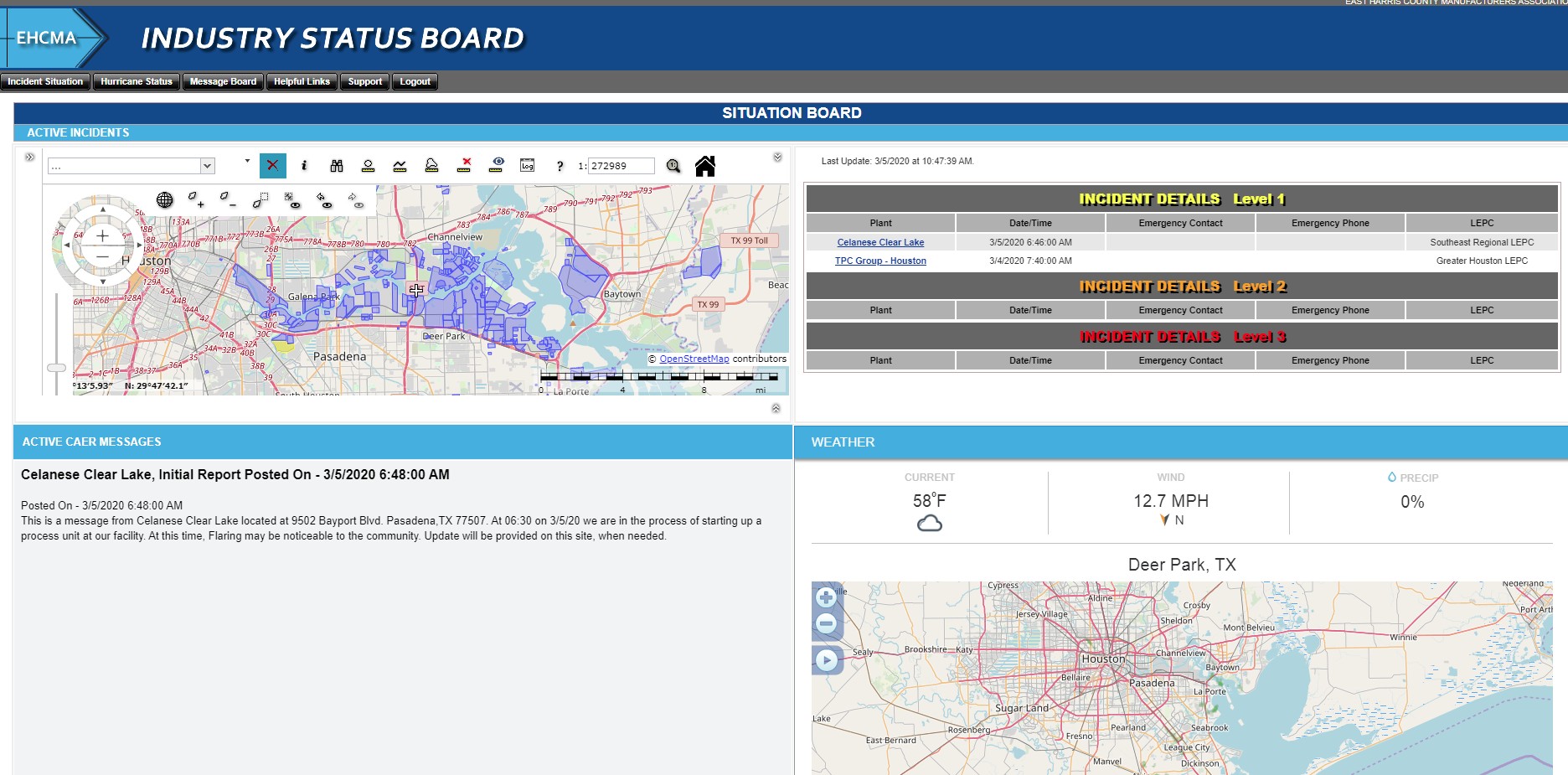 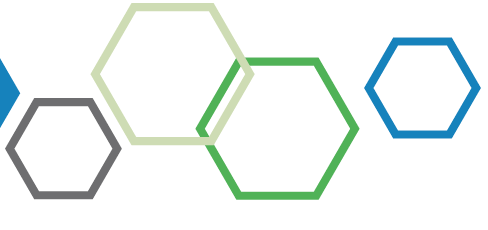 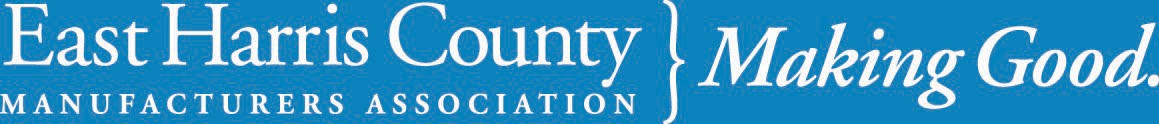 Questions?
Jeff.Suggs@Kuraray.com